Wyzwania I zagrożeniA w internecie: Bezpieczeństwo cyfrowe w erze niepewności
Omawiane zagadnienia
Zagrożenia:
- Wirusy
- phishing
- TROJAN HORSE
- DUMPSTER DIVING
WYZWANIA:
- ŚWIADOMOŚĆ UŻYTKOWNIKÓW
- DYNAMIKA ZMIAN TECHNOLOGICZNYCH
- ZAGROŻENIA DLA ZDROWIA
- KONSEKWENCJE CYBERATAKÓW
WIRUSY
CHARAKTERYSTYKA WIRUSÓW
Najczęstsze powody zwiększonej skuteczności działania wirusów na naszym urządzeniu
Używanie niezaufanych zewnętrznych nośników pamięci (np. Pendrive)
Brak posiadania odpowiedniego i zaktualizowanego oprogramowania
Klikanie reklam i odnośników w e-mailach
Używanie stron internetowych, których zabezpieczenia i zawartość budzą wątpliwości
Jest to najstarszy rodzaj cyberzagrożenia
Do jego rozprzestrzeniania konieczna jest interwencja użytkownika
Najczęściej można je wprowadzić do własnego systemu poprzez pobieranie plików z niezaufanych źródeł (untrusted sources)
Są one szkodliwym kodem, który przyłączony jest do hosta (oprogramowania, które instalujemy)
CHARAKTERYSTYKA WIRUSÓW
Do najbardziej popularnych technik mających za zadanie zwiększyć skuteczność wirusa należą:
1. Zmiana ścieżki dostępu (miejsca na dysku) wraz z każdorazową zmianą rozmiaru tego pliku
2. Szyfrowanie dostępu do danego pliku w celu uniemożliwienia sprawdzenia przez program antywirusowy prawdziwej jego zawartości
3. Zmiana sygnatury (identyfikacji wirusa) w każdorazowym uzyskaniu dostępu do nowego systemu, co powoduje nieskuteczność systemów antywirusowych bazujących na sygnaturach danego zagrożenia

Najczęściej zapobieganie wirusom odbywa się poprzez mechanizmy aktywnej prewencji (IPS) I detekcji (IDS) zagrożeń, jednak przede wszystkim "złapanie" wirusa jest zależne w prawie każdym przypadku od działania użytkownika
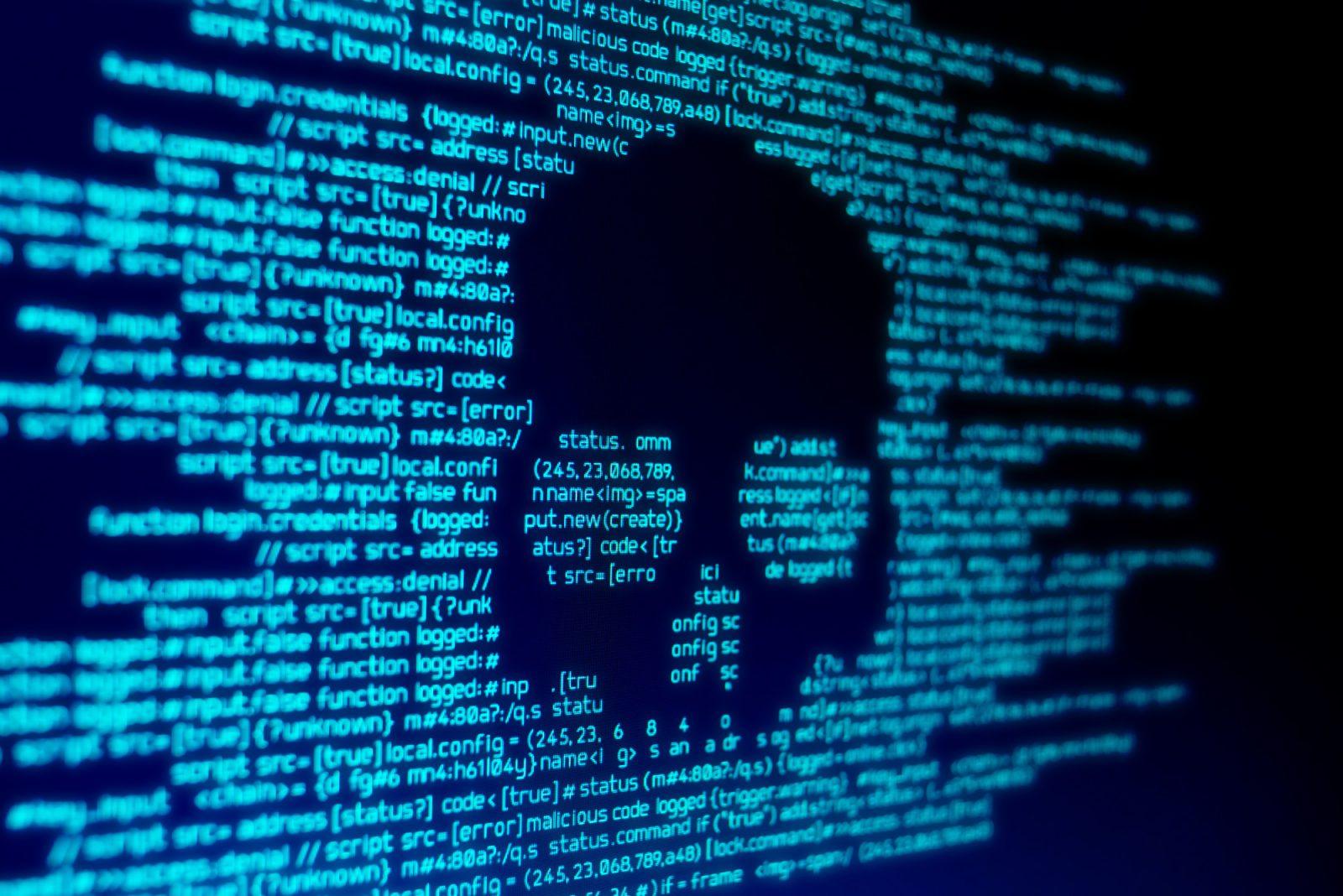 ŚWIADOMOŚĆ UŻYTKOWNIKÓW
manipulacja jako technika inżynierii społecznej
Techniki inżynierii społecznej – mają na celu przekonanie ofiary do dokonania pożądanej aktywności.
Jednym z typów socjotechnik jest manipulacja.
Najczęściej można je spotkać np. e-mailach i załącznikach oraz social mediach.
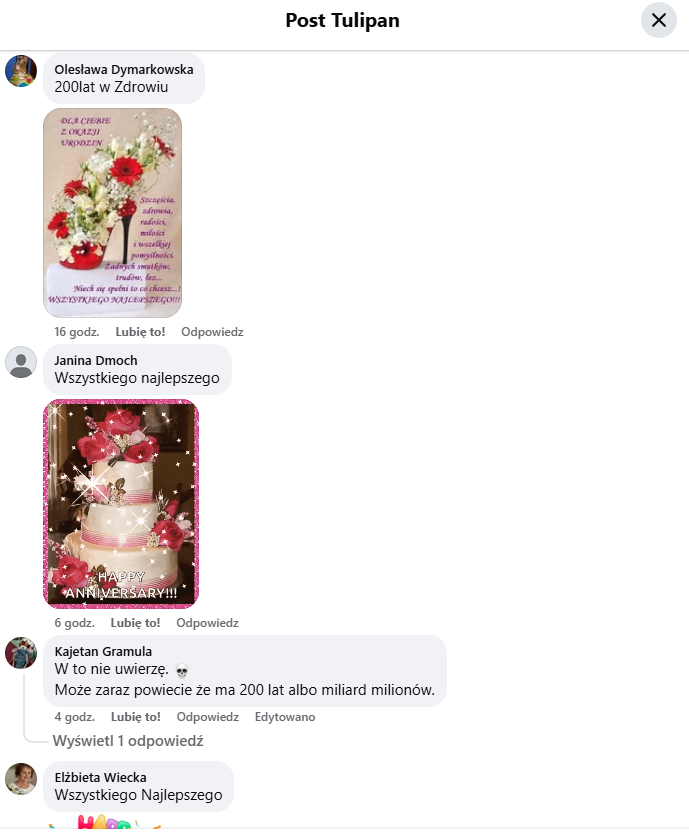 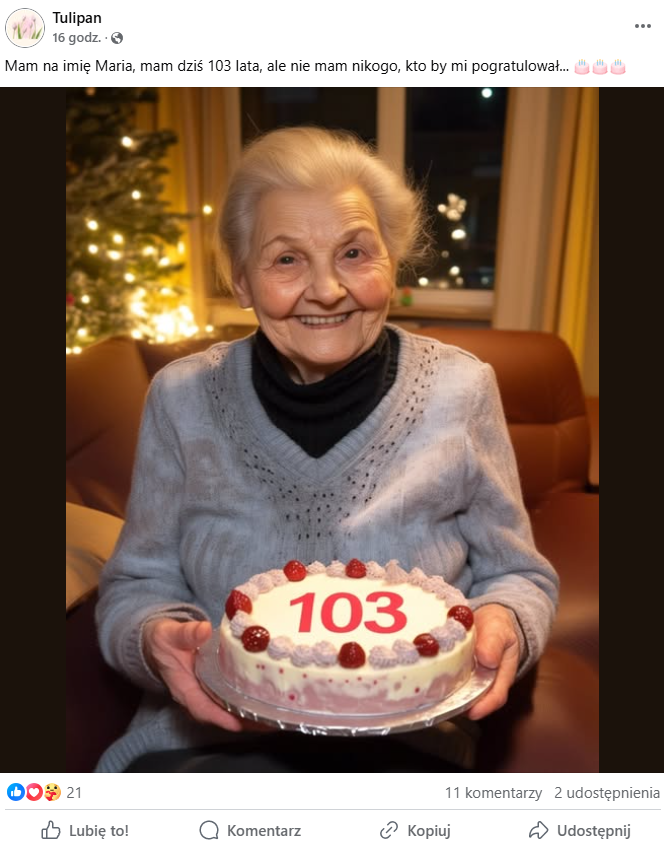 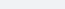 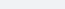 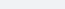 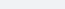 PHISHING w AI
Atak phishing przy użyciu sztucznej inteligencji (AI)
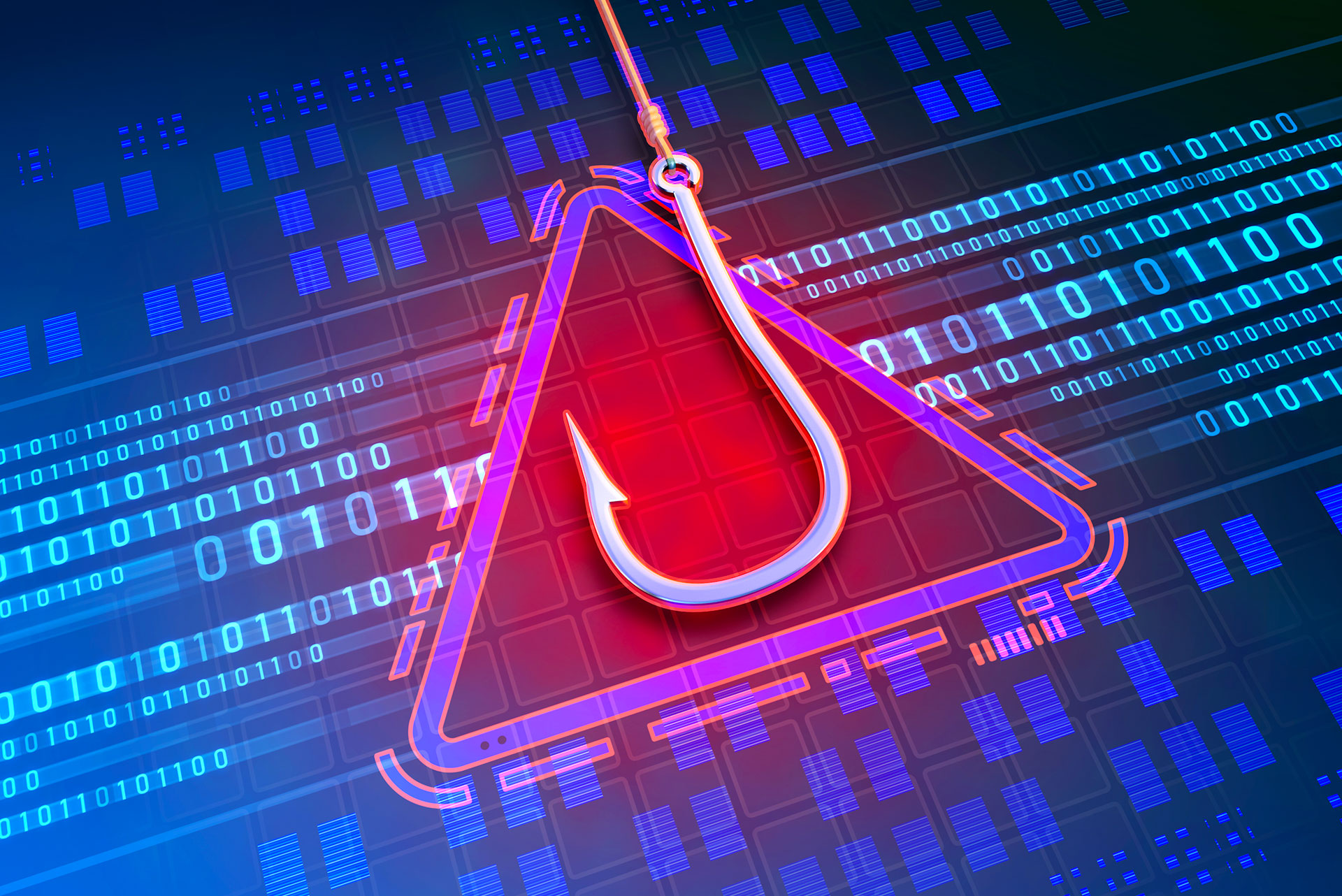 Sztuczna Inteligencja (AI) jest obecnie najszerzej dyskutowanym tematem związanym z technologią.
Z obecnością AI są związane zarówno szanse rozwoju, jak i zagrożenia.
Phishing – atak mający na celu uzyskanie, za pomocą socjotechnik, dostępu do danych ofiary.
Jest wykorzystywany na wiele sposobów przez oszustów, np. do tworzenia fałszywych ogłoszeń w Internecie i odpowiadania za pomocą gotowych schematów.
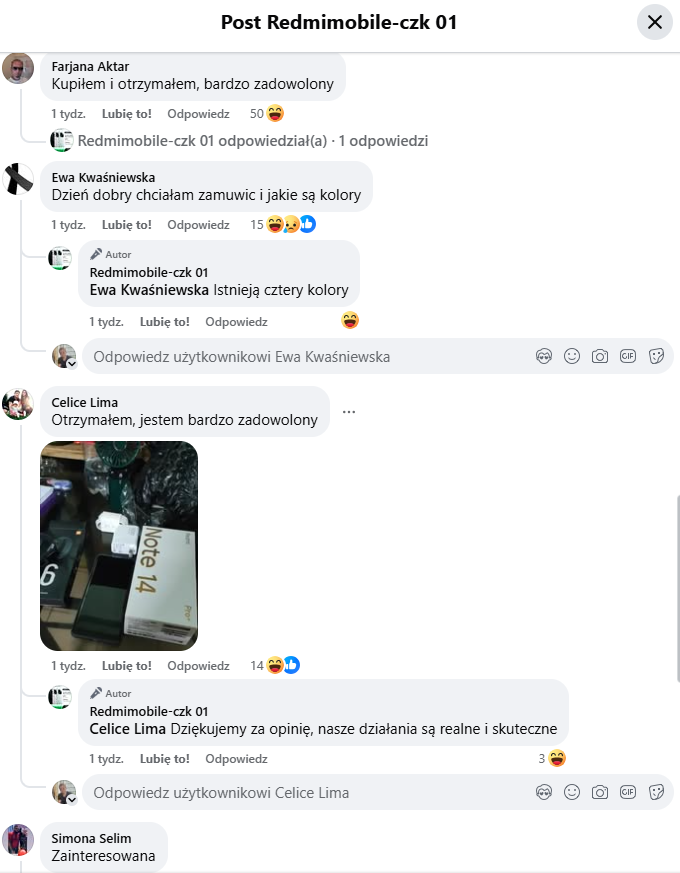 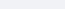 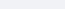 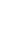 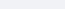 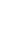 DYNAMIKA ZMIAN TECHNOLOGICZNYCH
AI ACT – DYNAMIKA ZMIAN I WYZWANIA DLA PRAWODAWCÓW
TROJAN HORSE
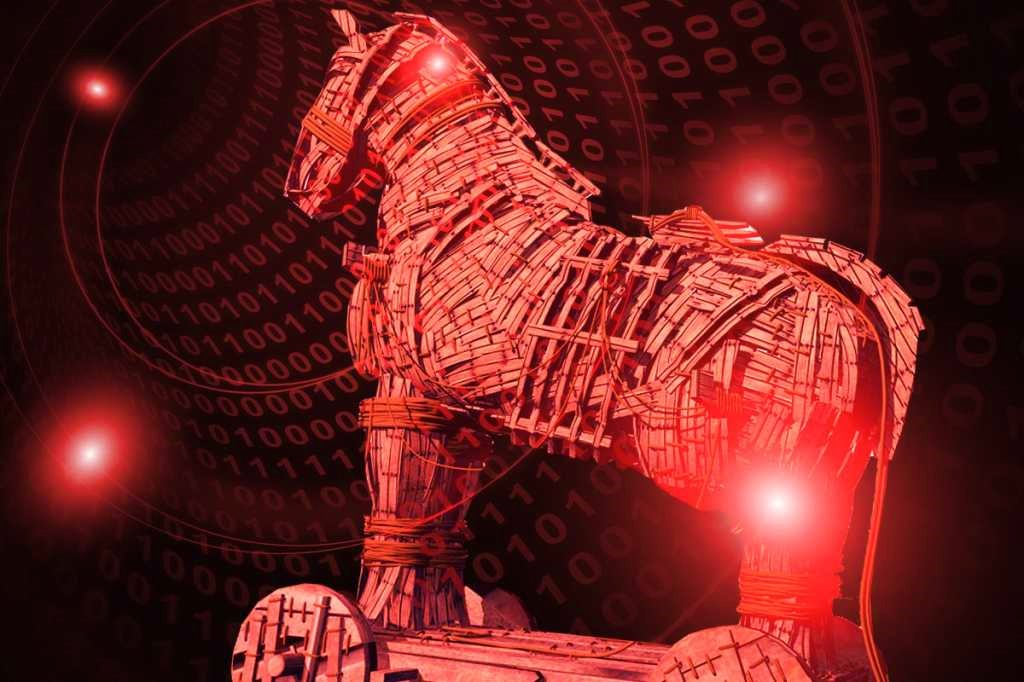 Trojan Horse
Nazwa wywodzi się z mitologii greckiej, a konkretnie z wojny między Achajami i Trojanami.
Koń trojański ma za zadanie sprawiać wrażenie zaufanego oprogramowania,a w rzeczywistości jego celem jest uzyskanie korzyści lub wyrządzenie szkody.
Najczęściej można go spotkać w programach pobieranych ze stron niezaufanych, które oferują pobranie płatnej aplikacji za darmo.
Obecnie często wykorzystuje się malware trojan horse do kopania kryptowalut na komputerze ofiary lub w oprogramowaniu typu keylogger.
RAT i ransomware jako typ Trojan Horse.
ZAGROŻENIA DLA ZDROWIA
Zaburzenia wagi jako skutek upowszechnienia internetu
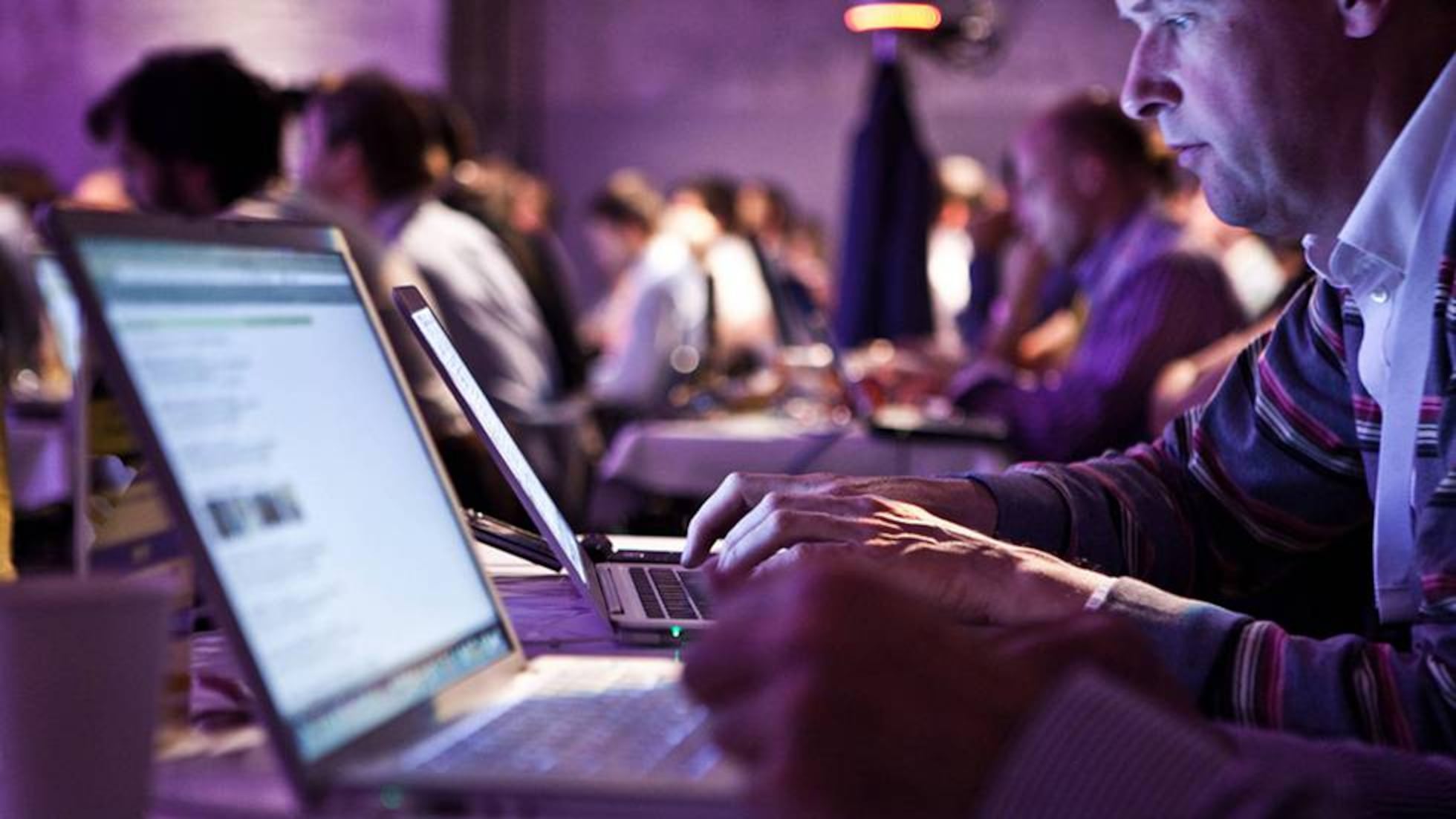 DUMPSTER DIVING
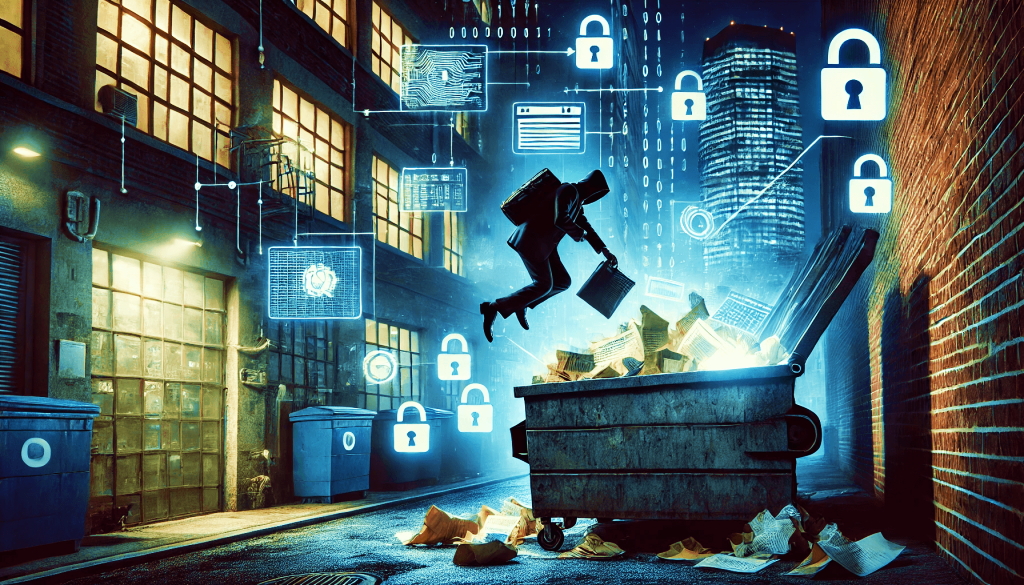 Dumpster diving
Dosłownie tłumacząc to czynność polega na „grzebaniu w odpadach”
W praktyce osoba przeszukuje dane, których firma lub osoba się pozbyła w celu dokonania cyberataku/szantażu
KONSEKWENCJE CYBERATAKÓW
Konsekwencje cyberataków
-finansowe
-utrata reputacji
-zakłócenie funkcjonowania infrastruktury krytycznej
-odpowiedzialność cywilna i karna oraz administracyjna
-społeczne
THANK YOU
Sergiusz Godlewski 
Wiktor Wilkołaski
13 STYCZNIA 2025